KSS   ights    especting    chool
R
R
S
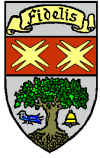 By Martha Davidson, S5
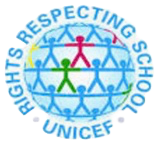 What is        ?
R
R
S
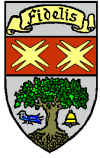 Rights Respecting School
(RRS) is
 where the school works with the pupils to 
promote and realise child rights.
What have RRS done to help KSS?
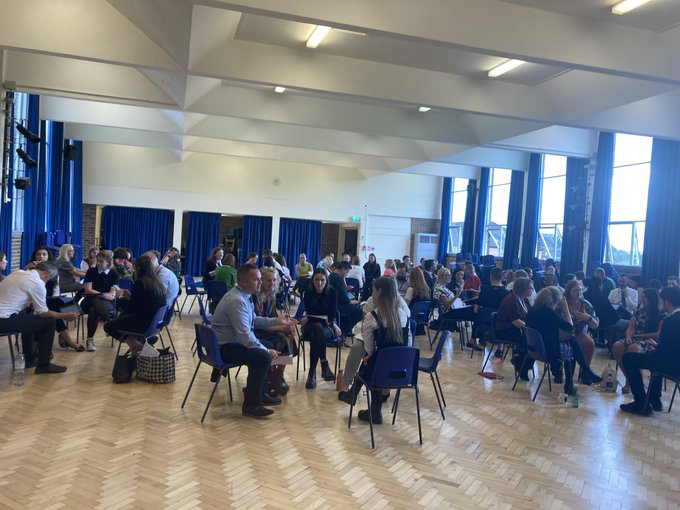 is a club 
which helps aid the development of 
pupils rights at KSS. We recently 
started rewarding pupils for 
demonstrating the school values 
with treats, and teachers have been 
trying to implement the language of
the charter in their classes. However 
if pupils misbehave, they can receive 
a reflection card to think about their actions.
Rights Respecting School
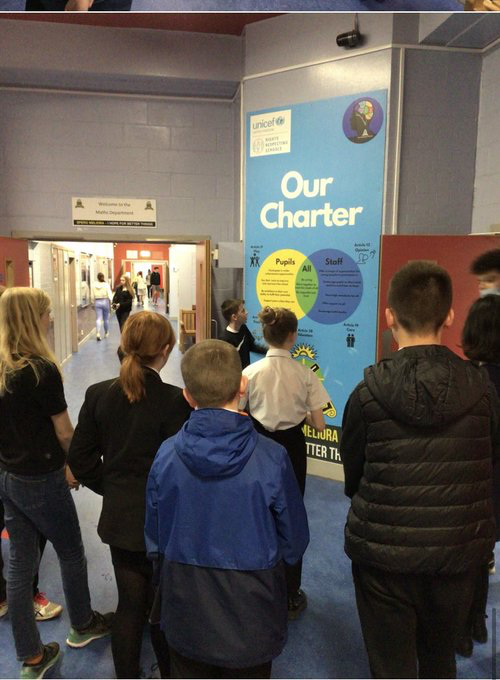 They also went on a trip to Hyndland 
Secondary to see how the promote 
children’s rights and they got some 
inspiration. This was effective and now we 
have banners and posters all around our 
school. They were also inspired to help 
pupils the worked together to create the 
new charter and values for KSS so everyone 
feels involved.
Pupil
Leadership
In the end of last year, KSS has formed a captaincy team to help involve pupils in events and changes in the school. We’ve given S5 and S6 pupils the chance to take on leadership roles within KSS and allowed them to become a part of the wider school community. Those who were interested were able to chose from become a Captain, Vice Captain or a Prefect.
The Captains, Vice Captains and Prefects have been involved in supporting many after school events such as parents' evenings,  information evenings and speaking at assemblies. The Christmas fair, monitoring during lunchtimes and at the Halloween Ghost Tours, and organising events for the school.
Our Commitment to Equality
It’s very important to us at KSS that everyone feels represented and equal. To ensure this, we asked pupils which historical days they felt needed to be highlighted in school. Thanks to their feed back the following Days are now taught and valued across our school and curriculum: 

International Women’s Day 
The Elimination of Violence Against Women 
Black History Month 
Holocaust Memorial Day 

The The school also runs an LGBT+ Group that meets every lunchtime and an Anti-Racist Club that meets on Wednesdays.
How to Get Involved
If you are 
interested in joining
Rights Respecting School 
then just ask Mrs Adams,
Mr Hanrahan, Ms McMillan 
or Mr Oakes and 
they’ll be happy 
to let you join.
Our Vision
Learning Together 
Working Together 
Succeeding Together
Our Values
Respect 
Honesty 
Friendship 
Empowerment 
Happiness
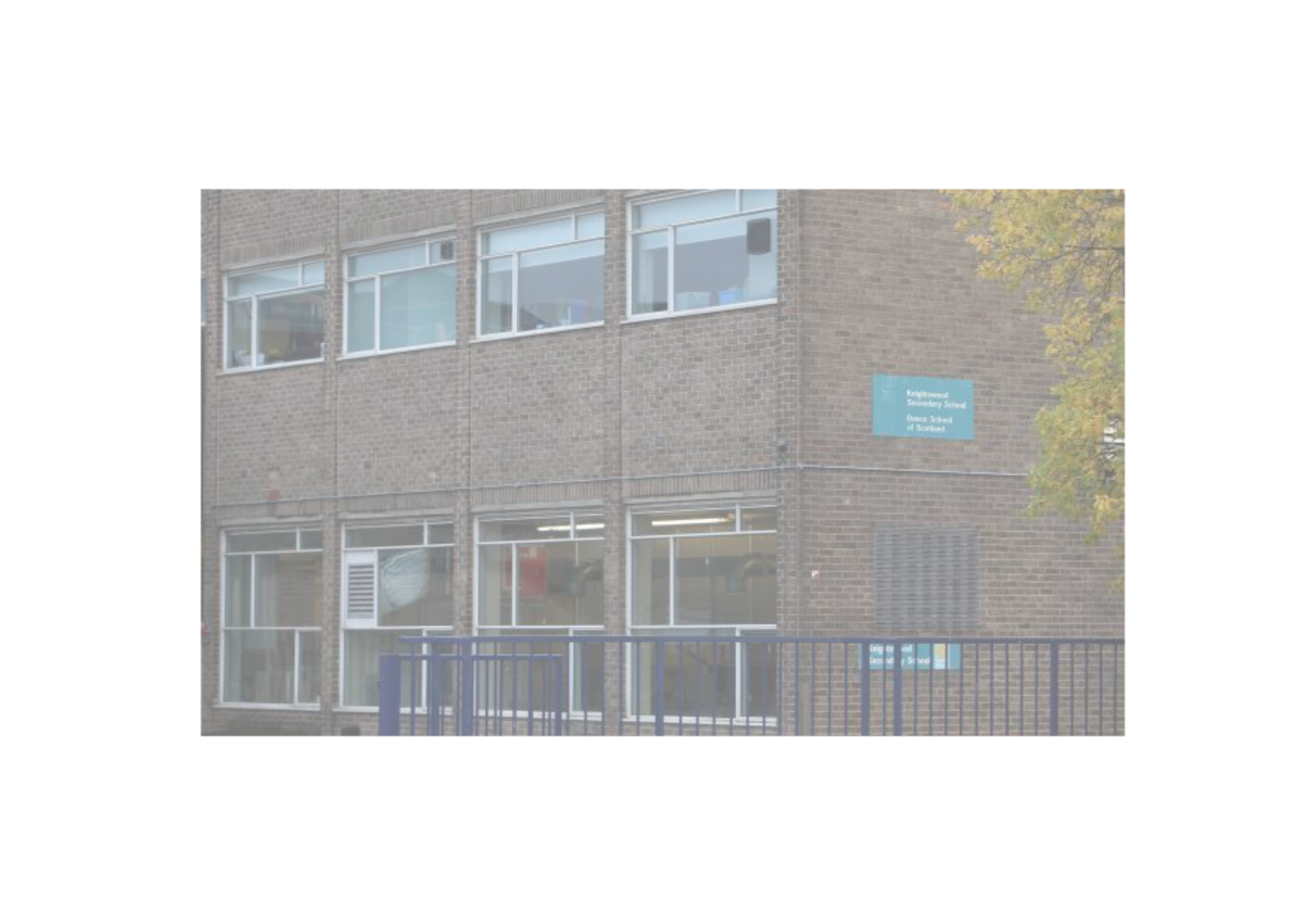 Our Charter
Be Kind
Giving Our Best
Be Honest 
Respect Others
Be Responsible 
Include Everyone
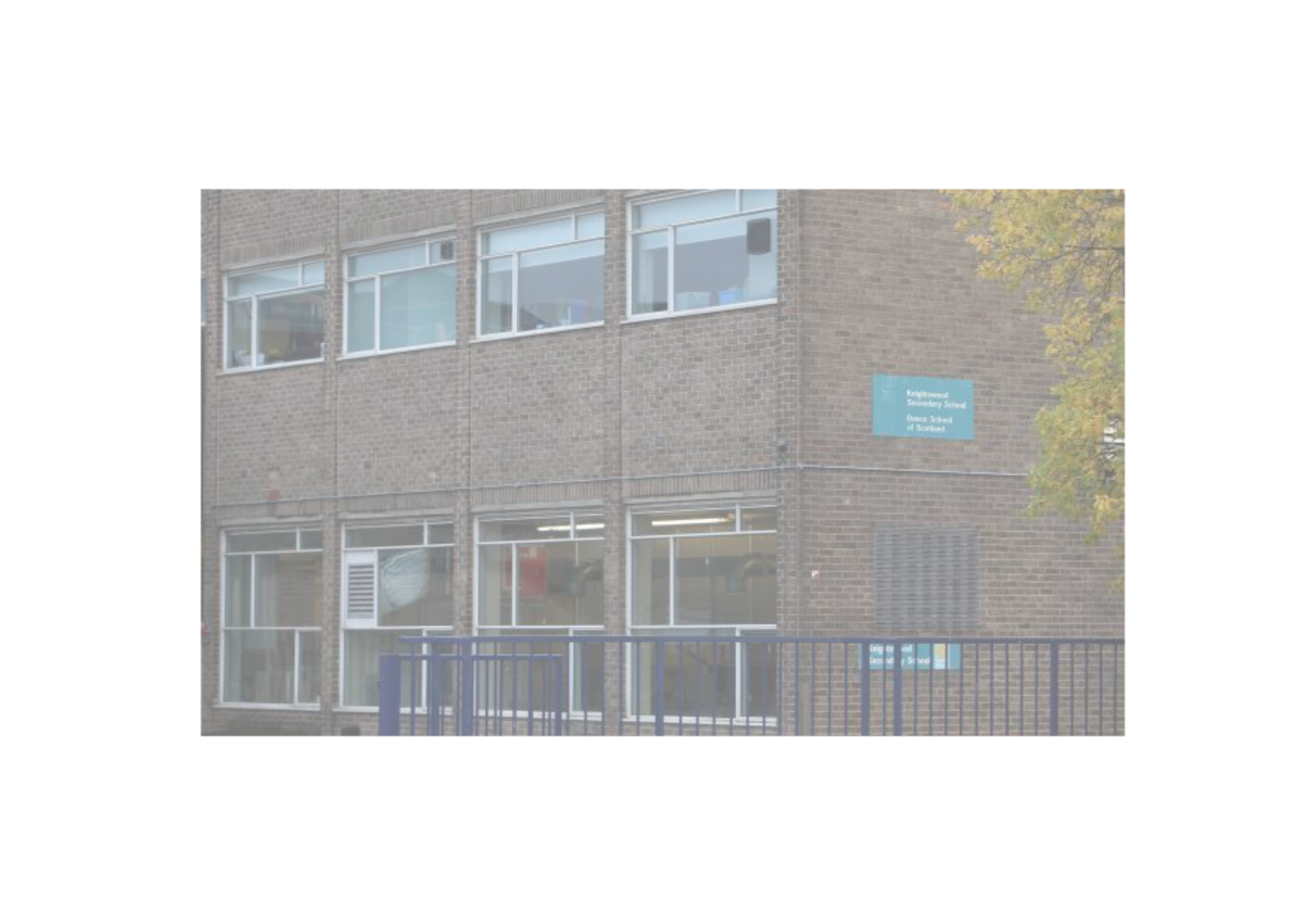 Important KSS Information
Address: 60 Knightswood Rd, Glasgow G13 2XD

Hours: Mon-Wed 08:45-15:30   Thu-Fri 08:45-14:40

Phone Number: 0141 582 0160

Twitter: @KnightswoodSec